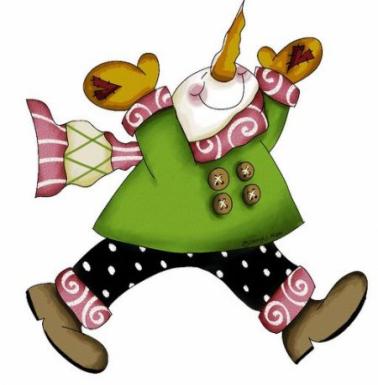 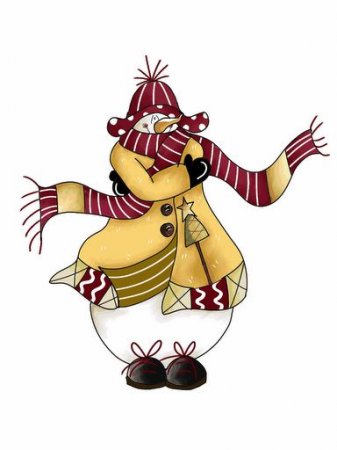 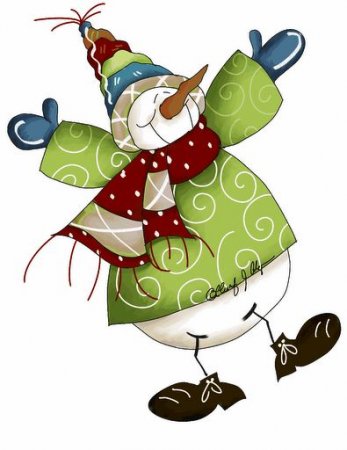 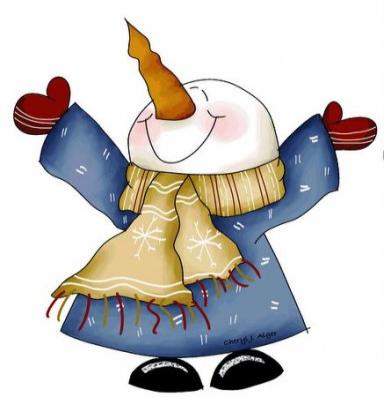 СНЕГОВИК
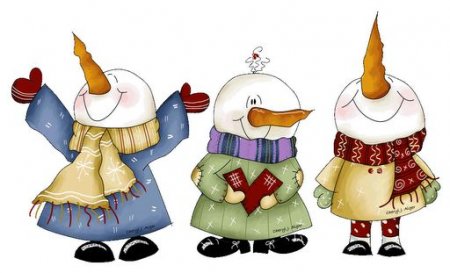 Составила: 
Киселева С.В.

Москва 2014
Цель:
1. Приобщение  к культуре зимних забав, праздников, традиций, развитие детских впечатлений и художественно-эстетического восприятия.
Задачи проекта
Познакомить детей с историей образа Снеговика.
Развивать художественно-эстетические навыки, способности, наглядно-действенное мышление.
Прививать умения и навыки продуктивной деятельности.
Помогать  детям взаимодействовать с неживой природой.
Вовлекать родителей в проект.
Планирование воспитательно- образовательной деятельности
Чтение сказок о снеговике
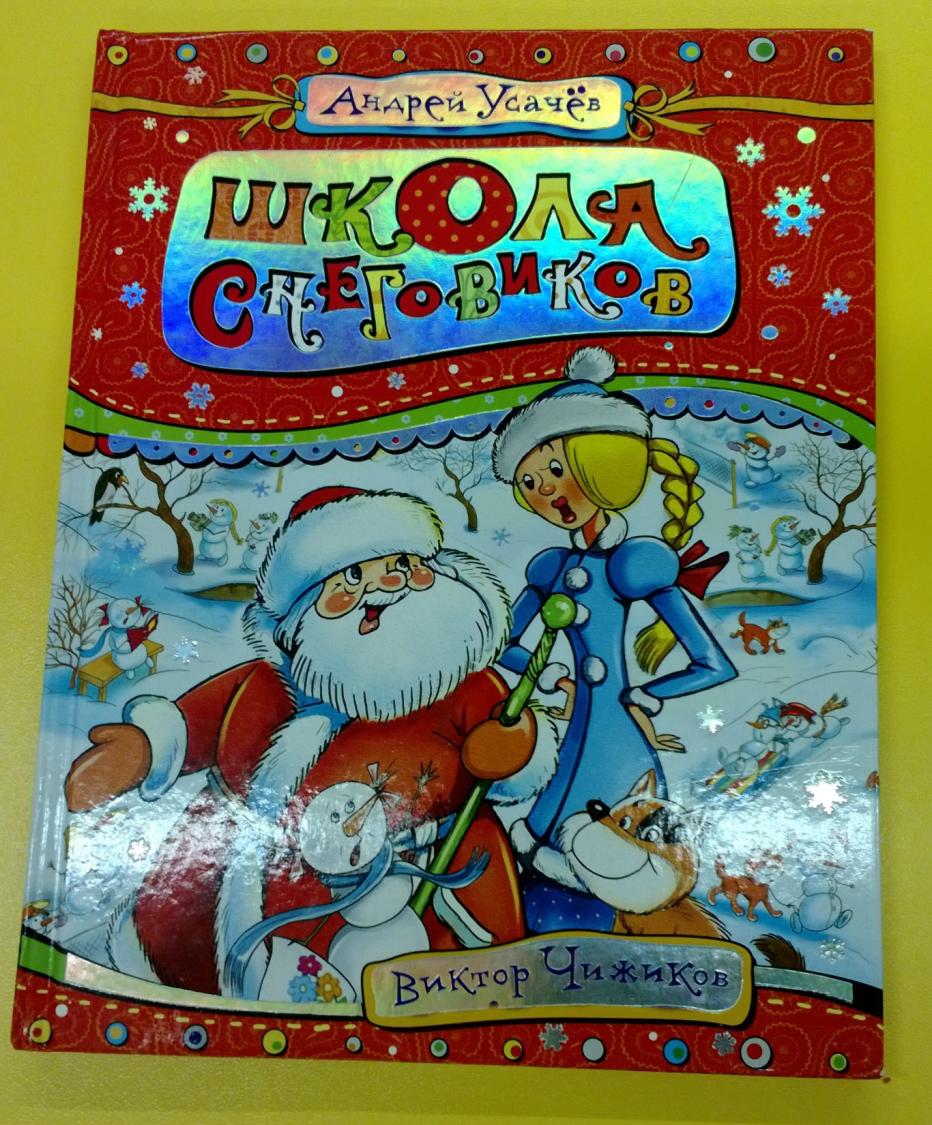 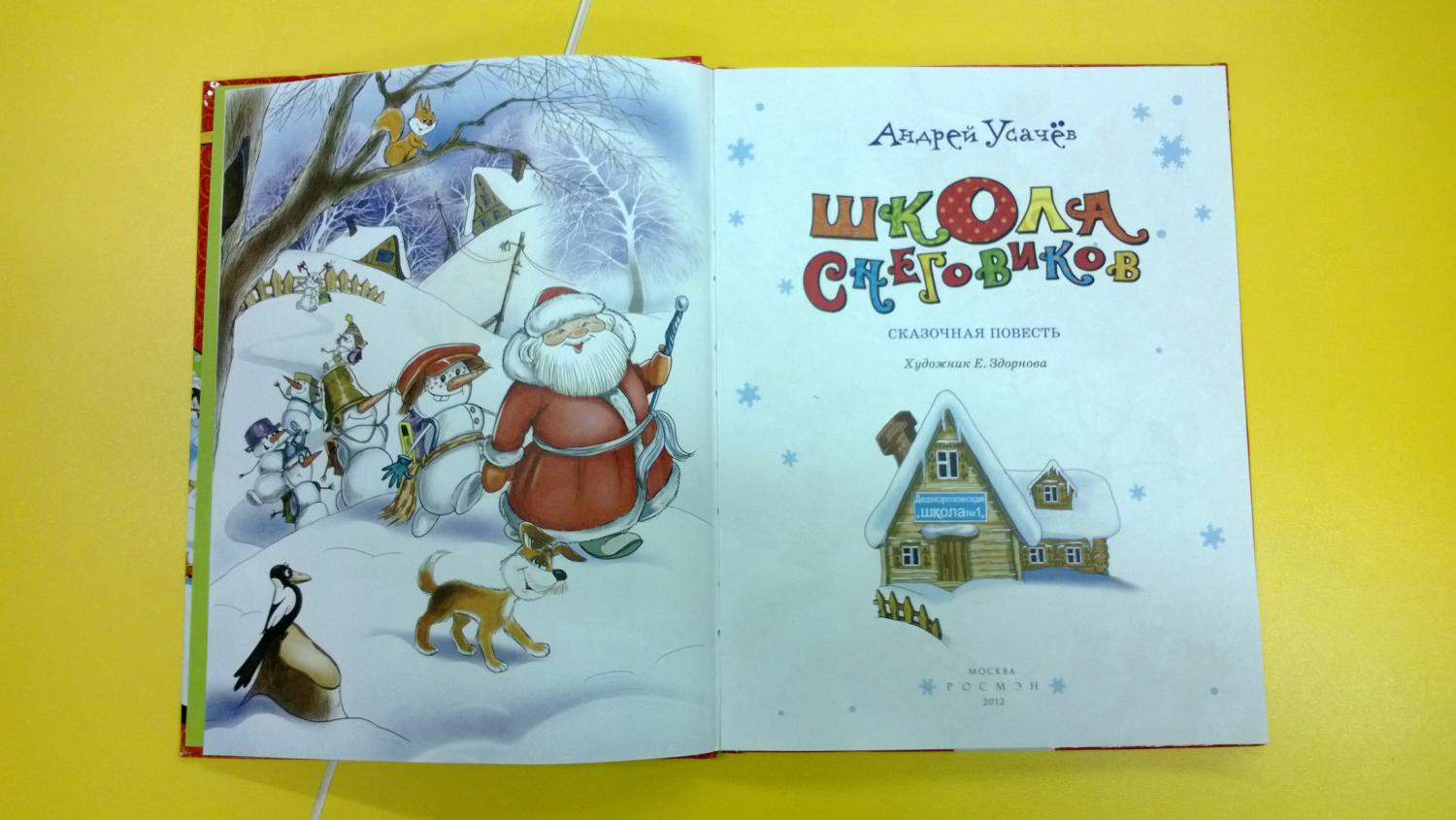 Украшение группы
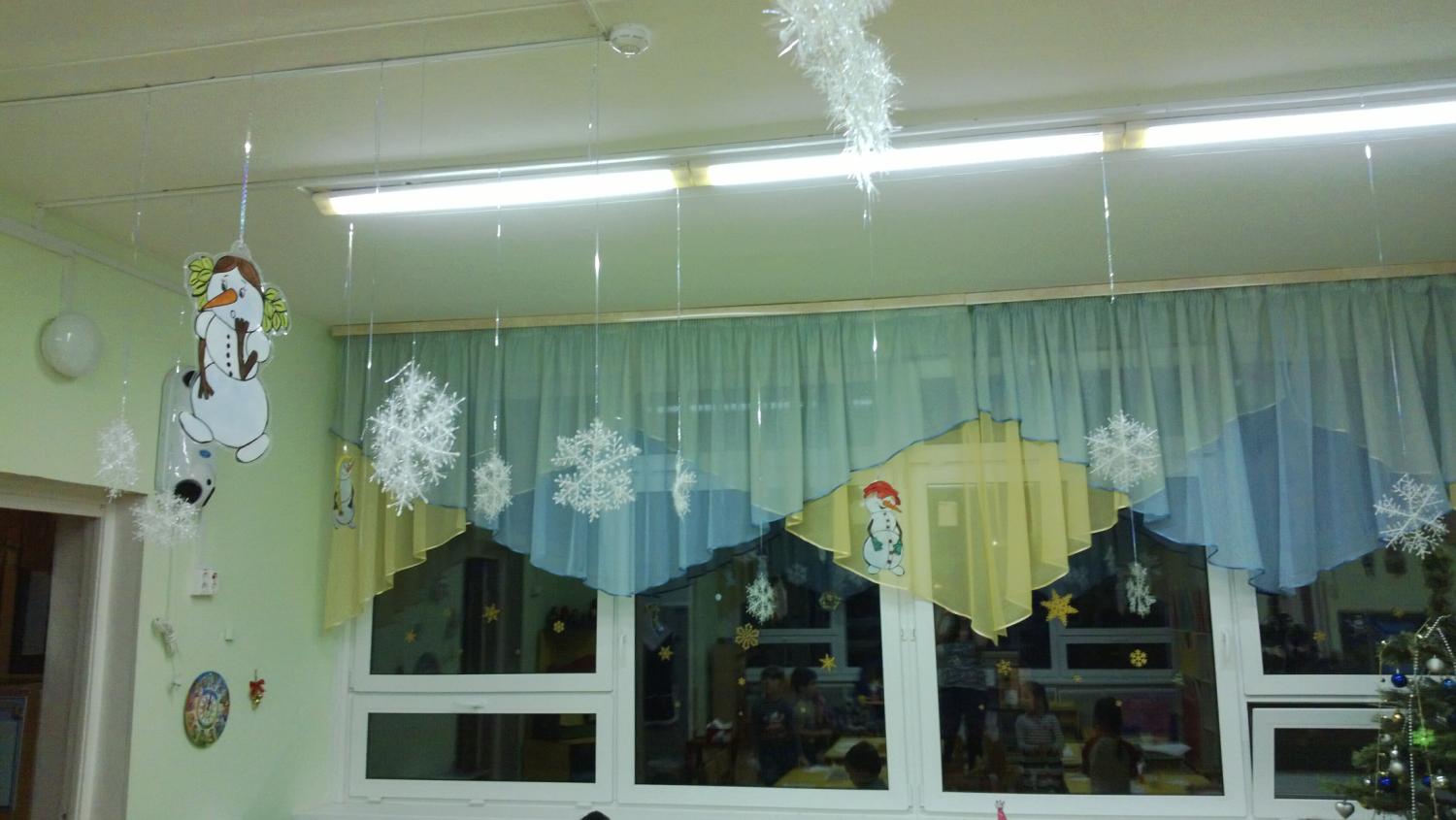 Косичкина и бантикова
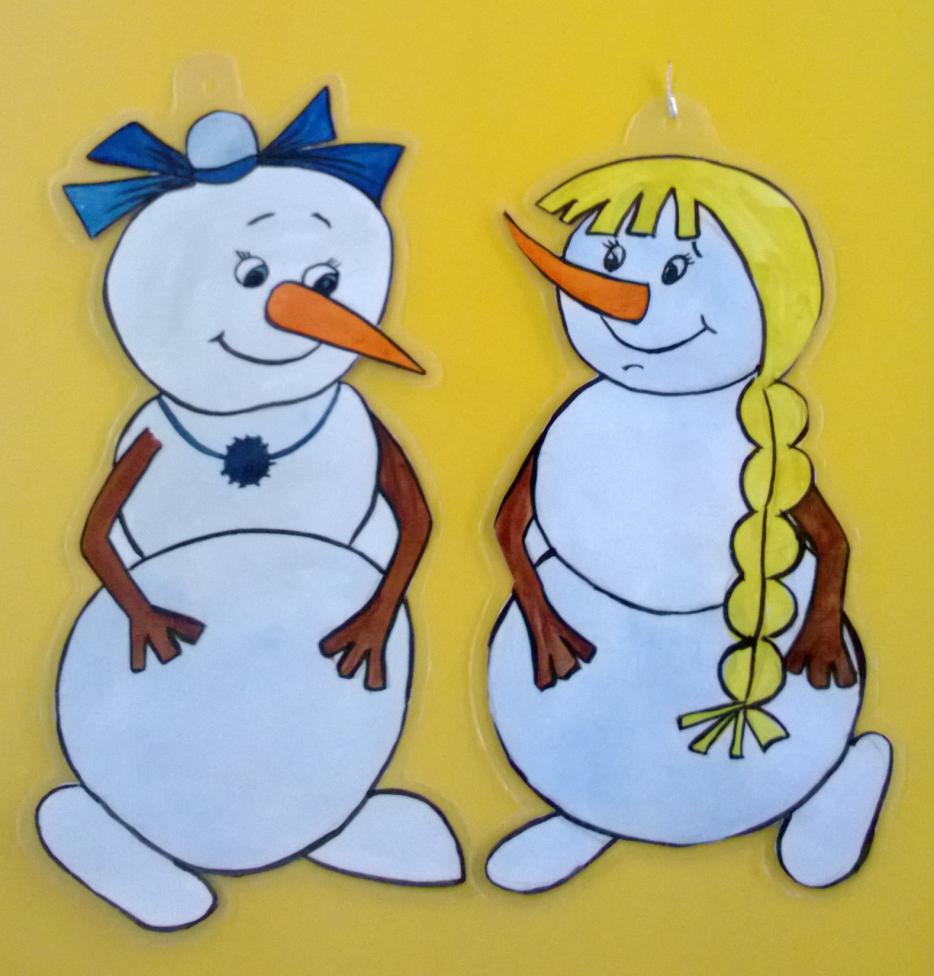 Варежкин и чугунков
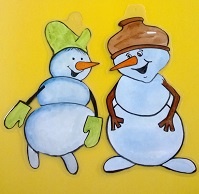 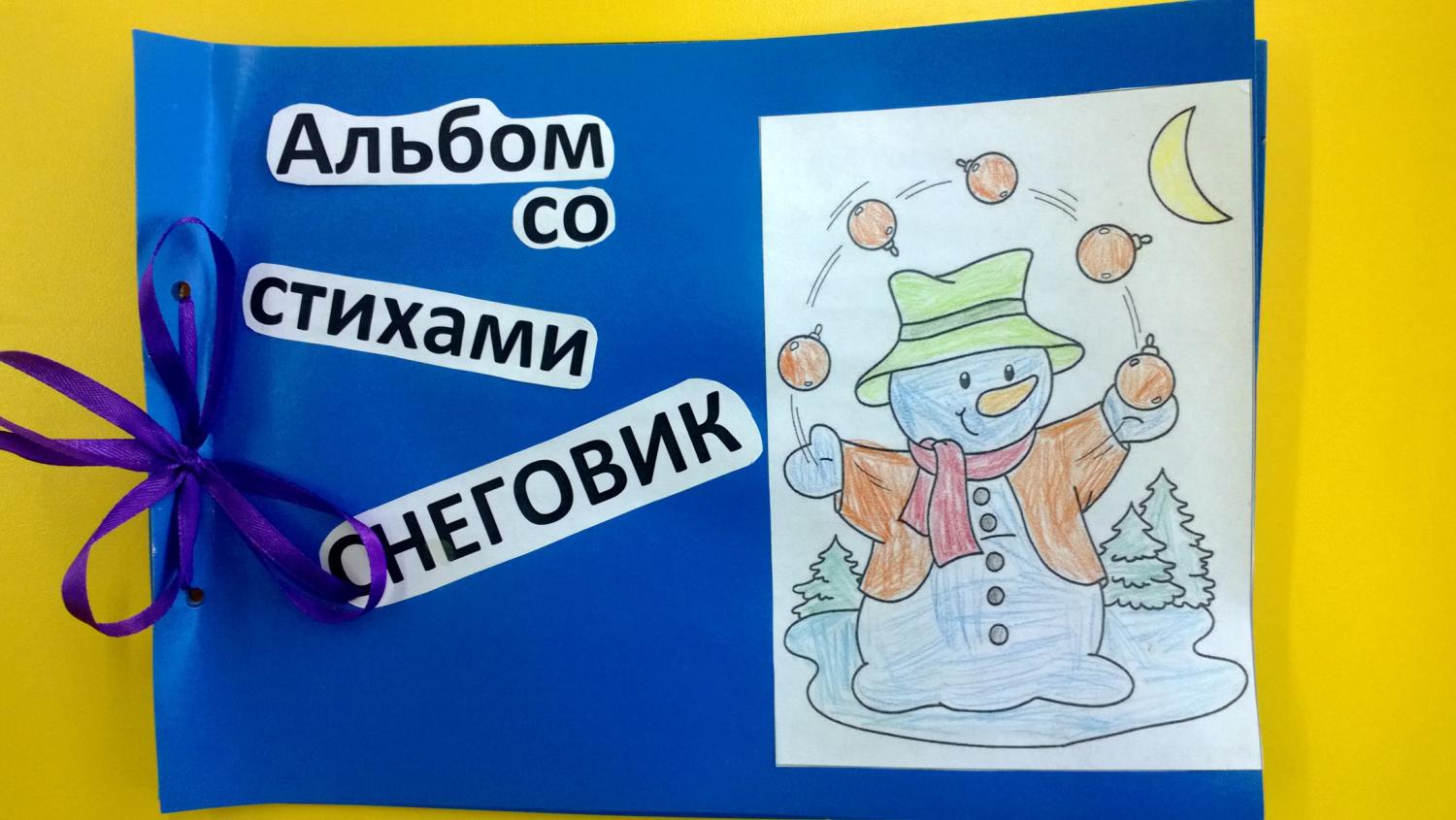 Украшение группы
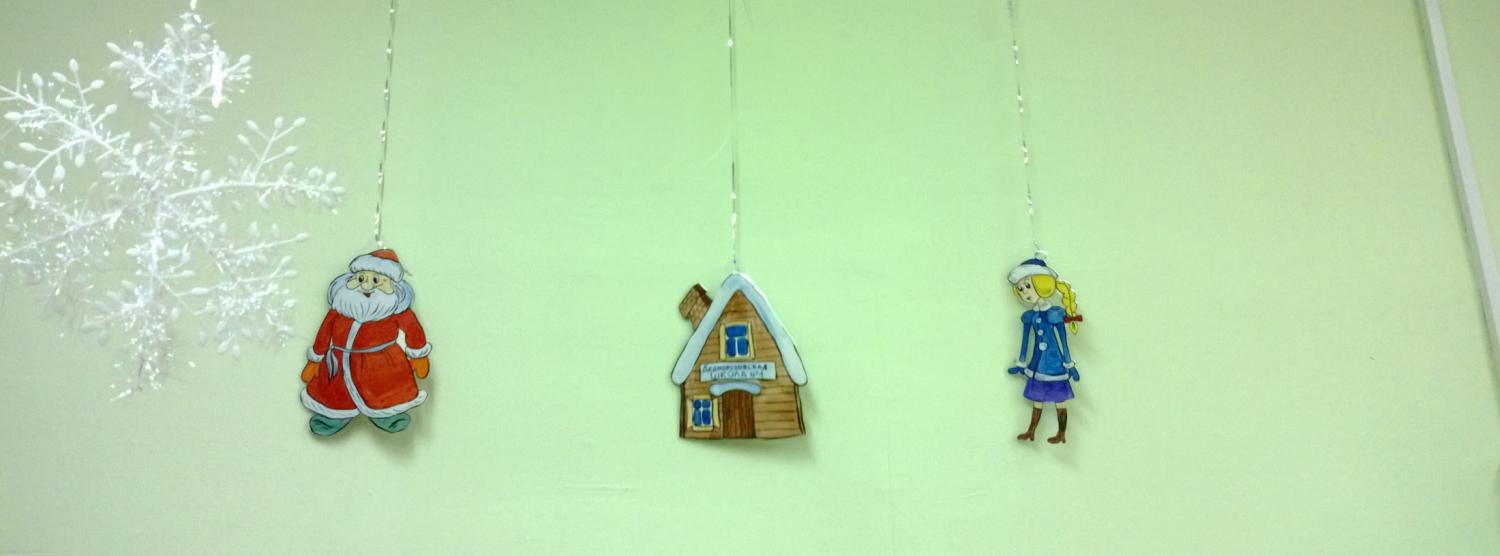 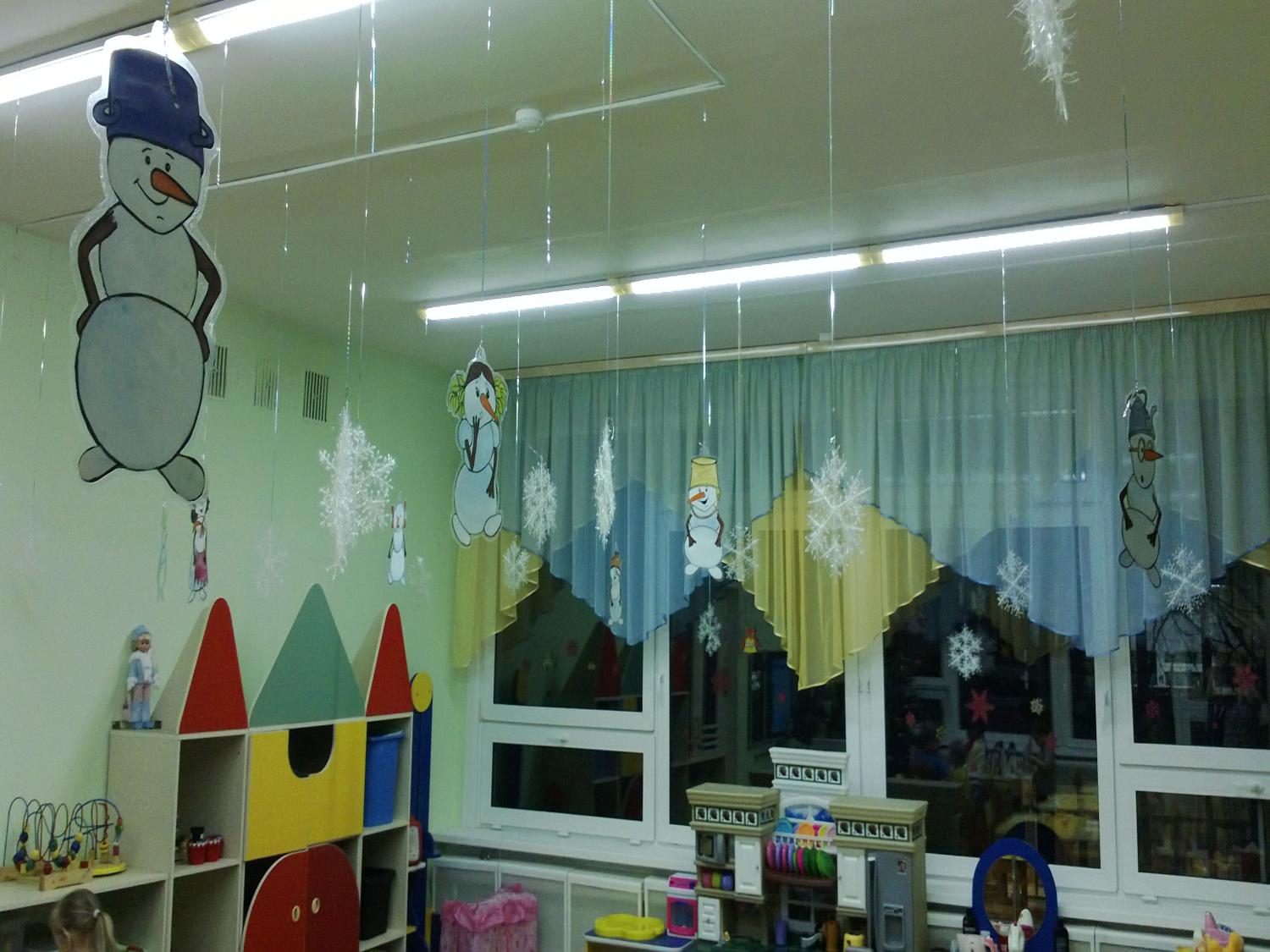 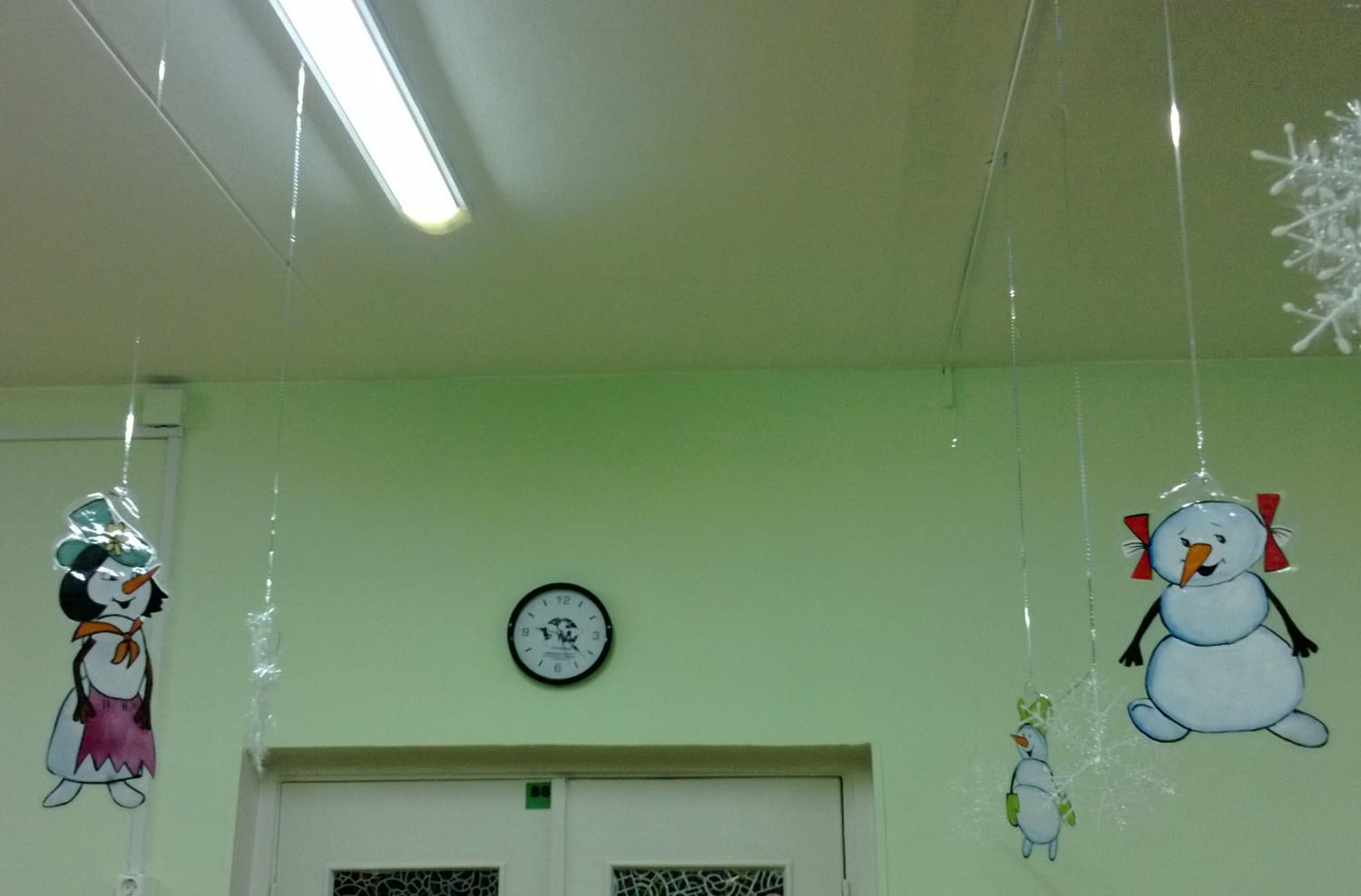 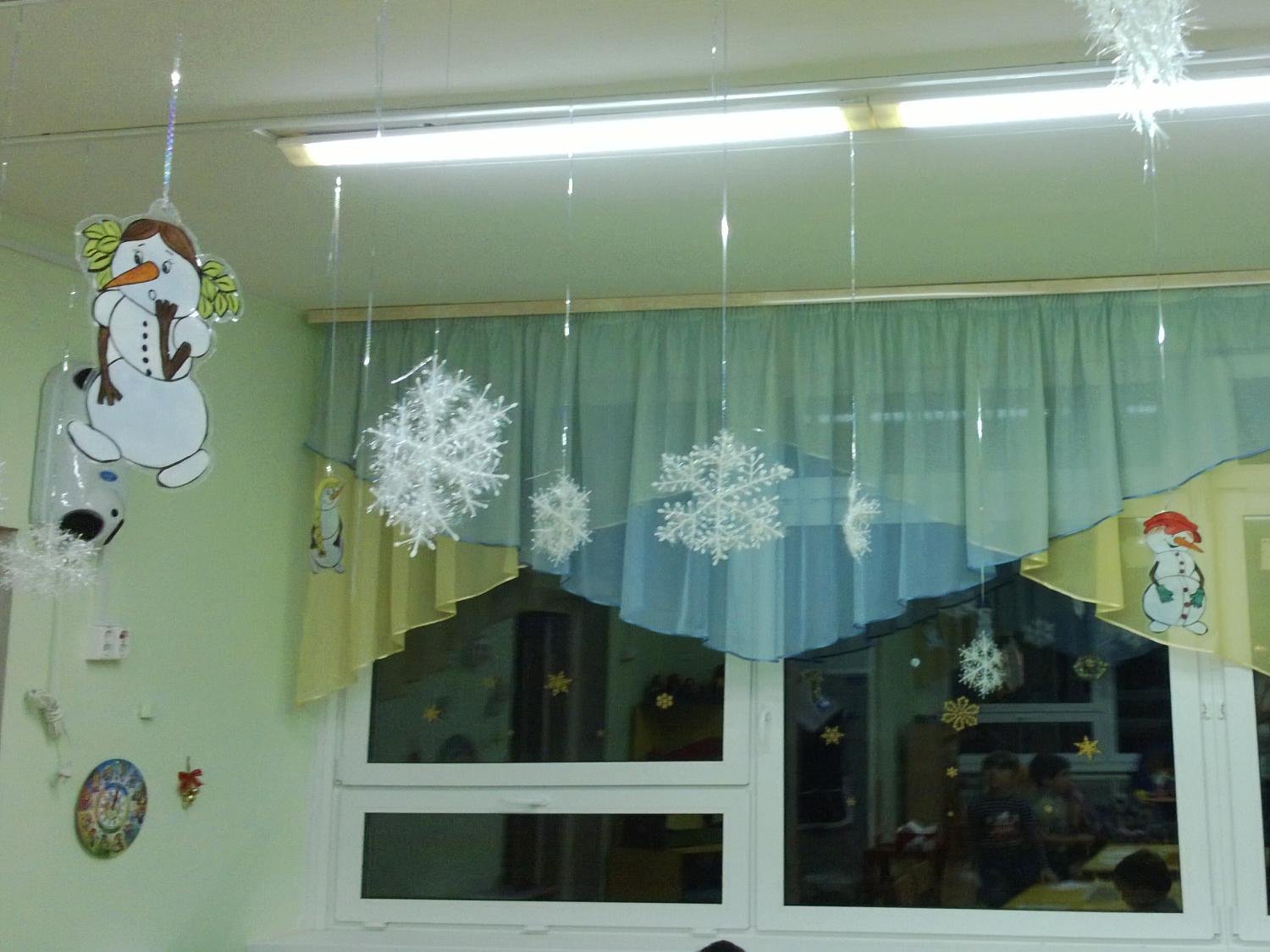 Выставка «Снеговики»
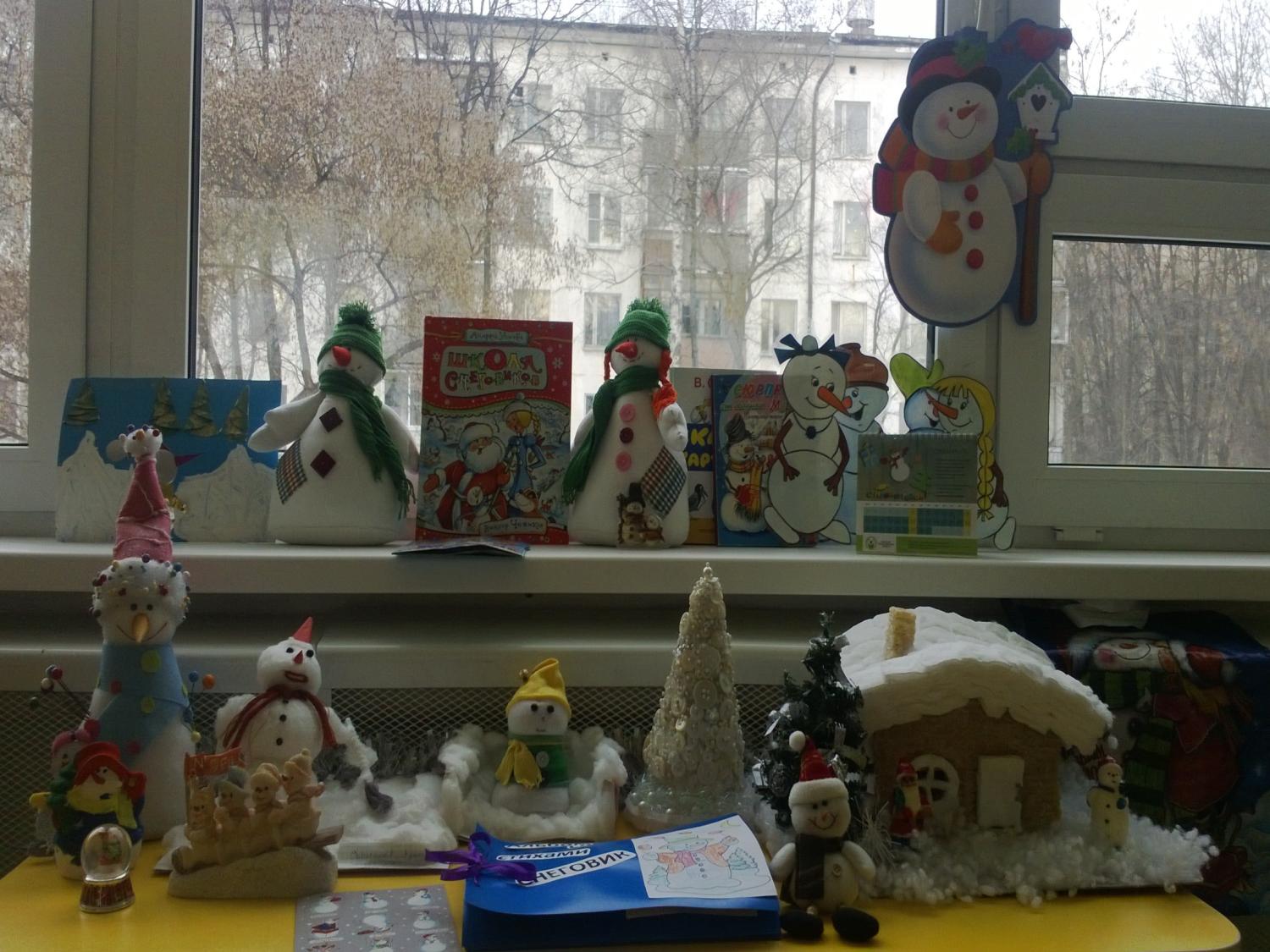 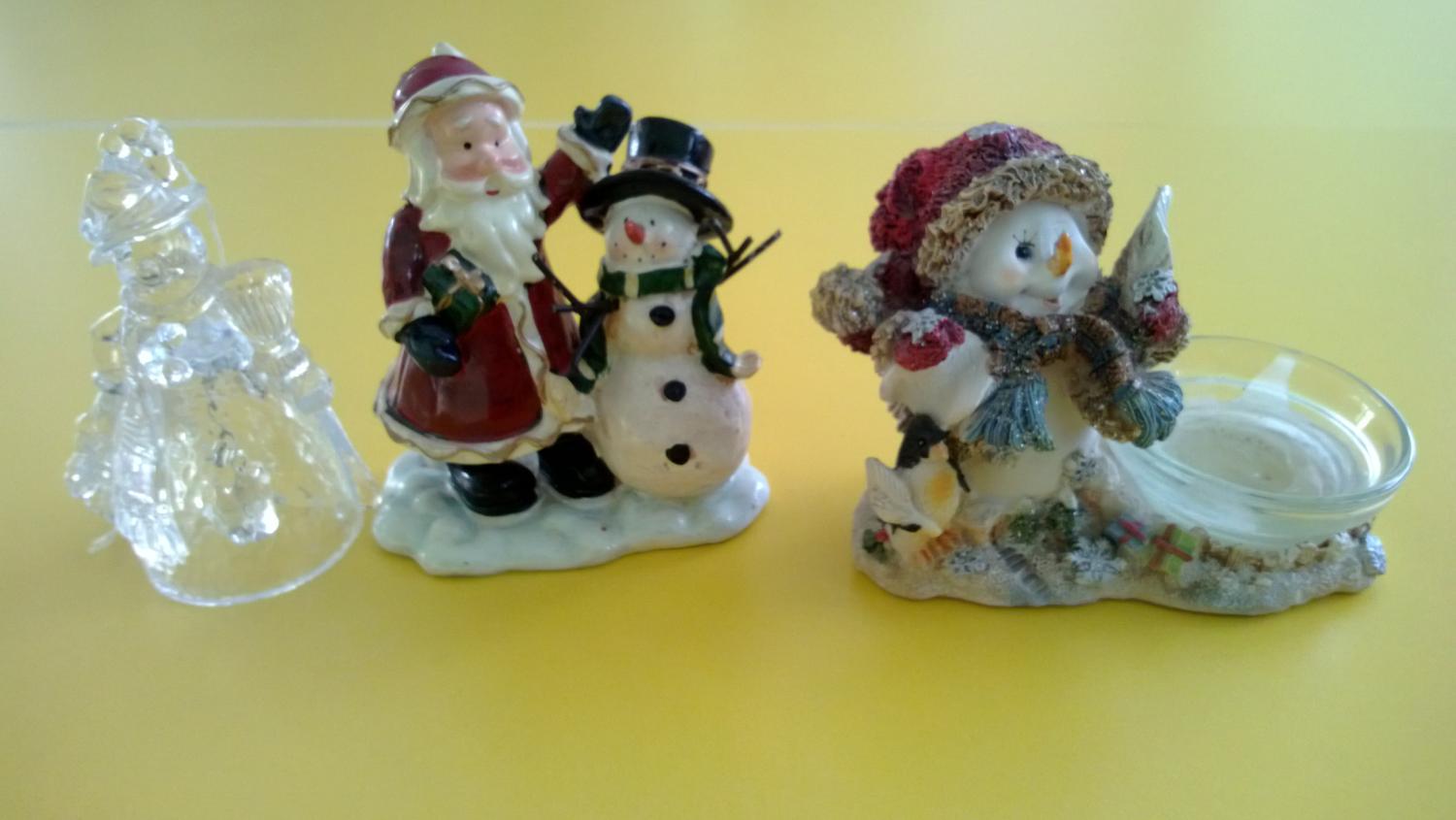 Коллективная аппликация «Снеговички»
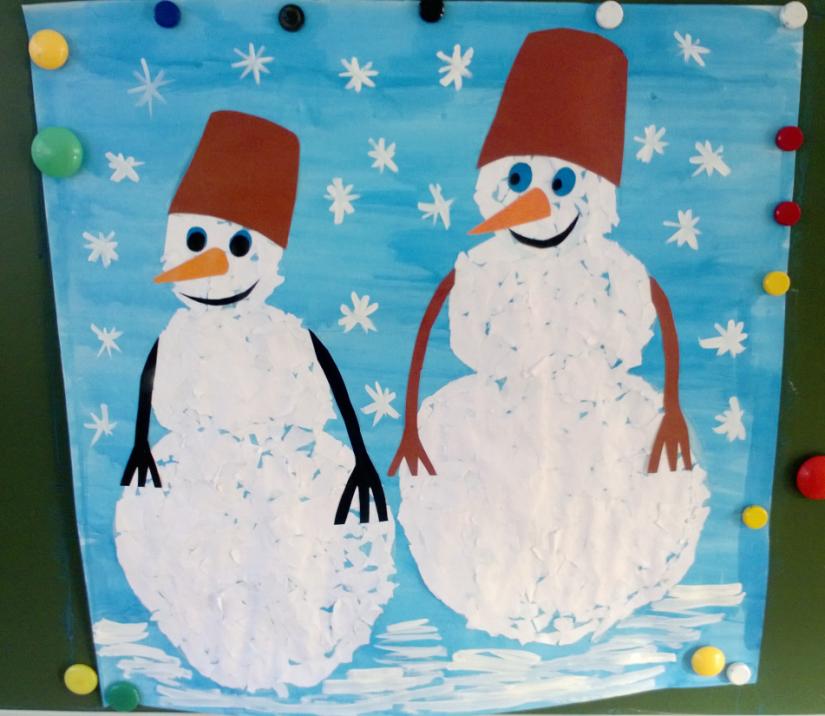 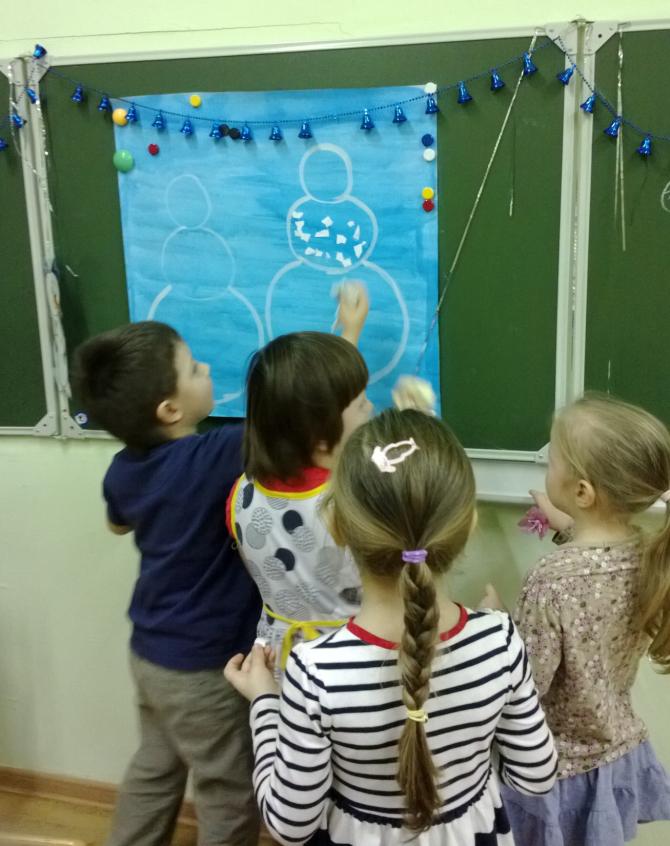 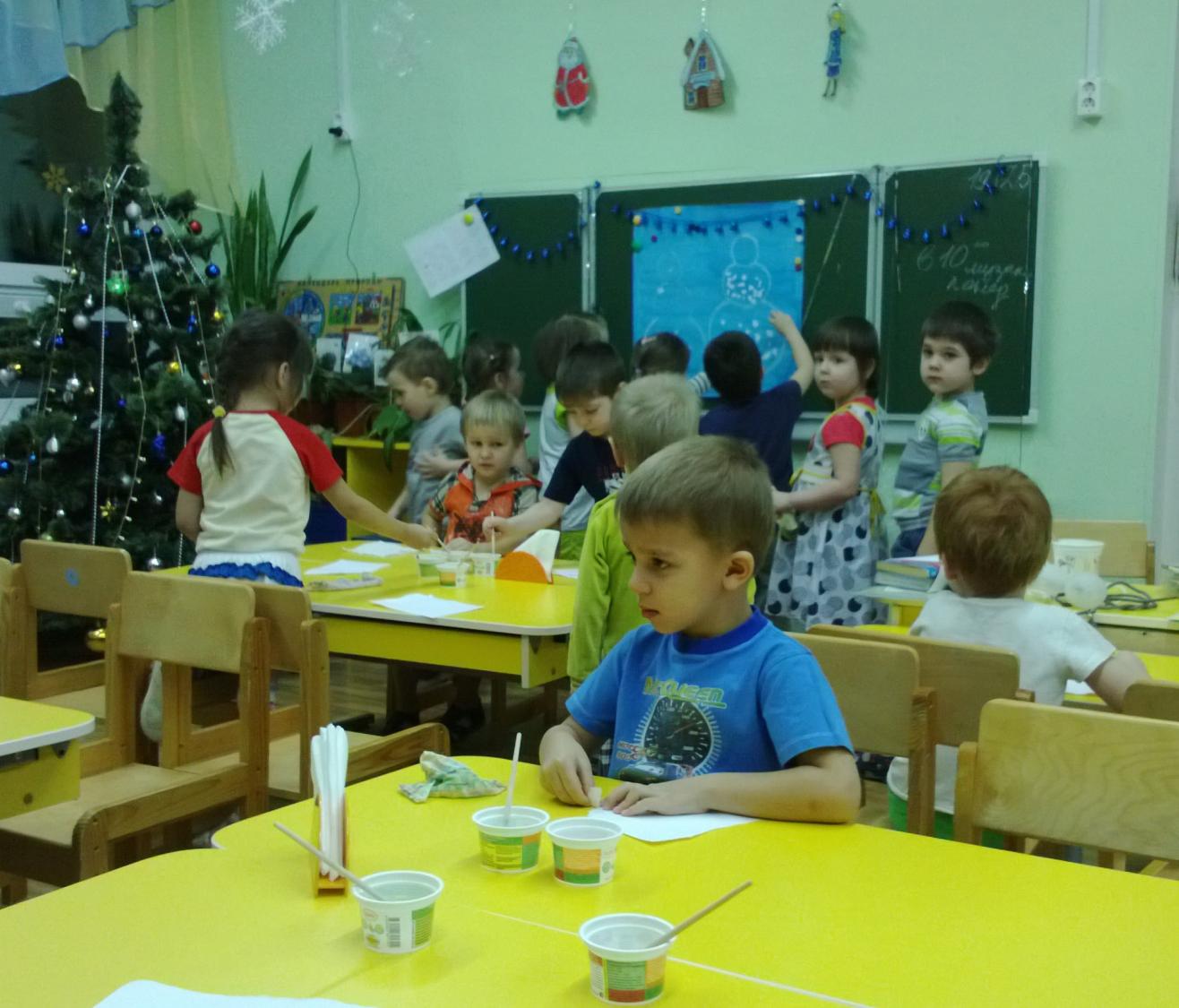 Показ презентации «История снеговика»
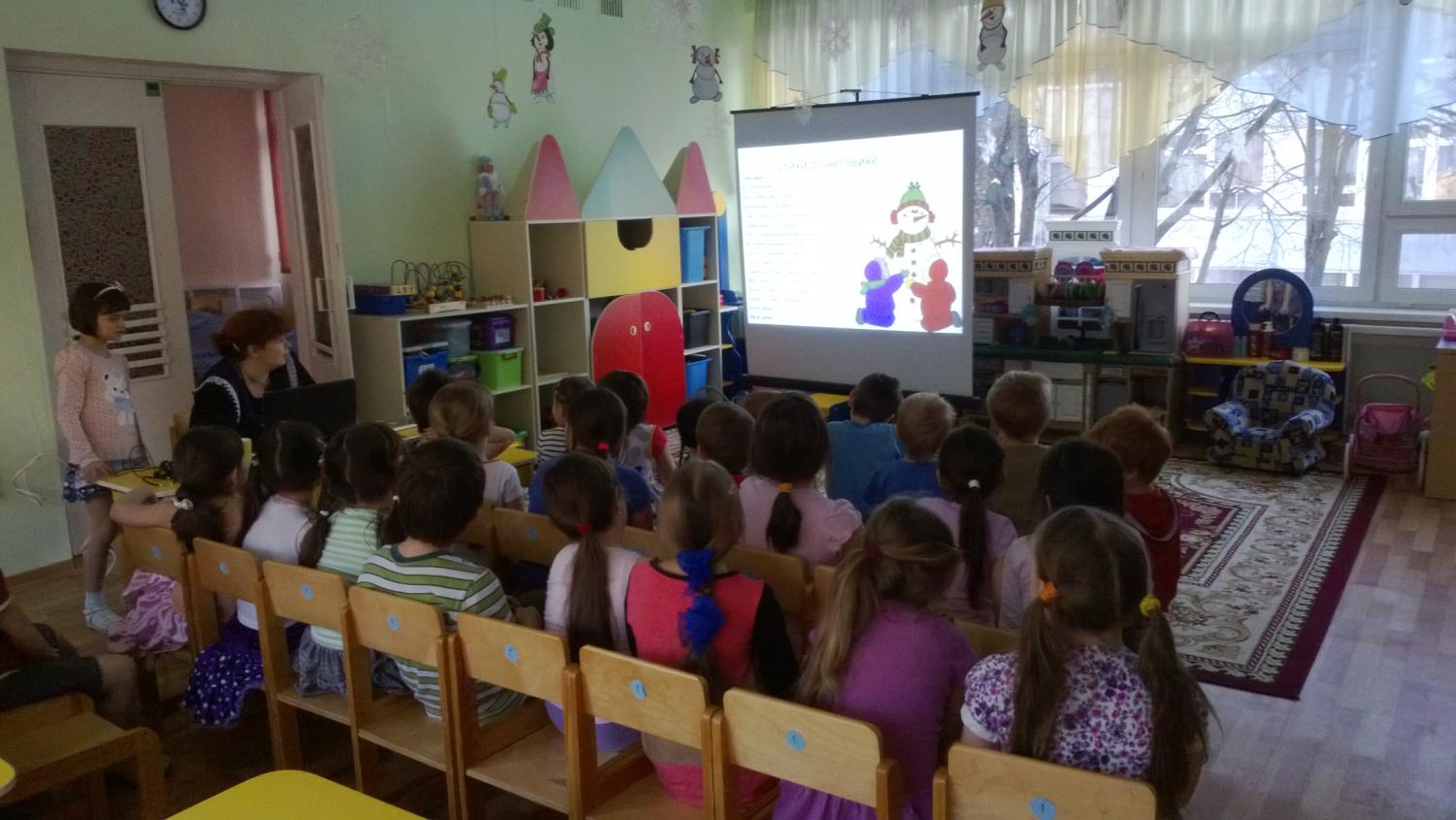 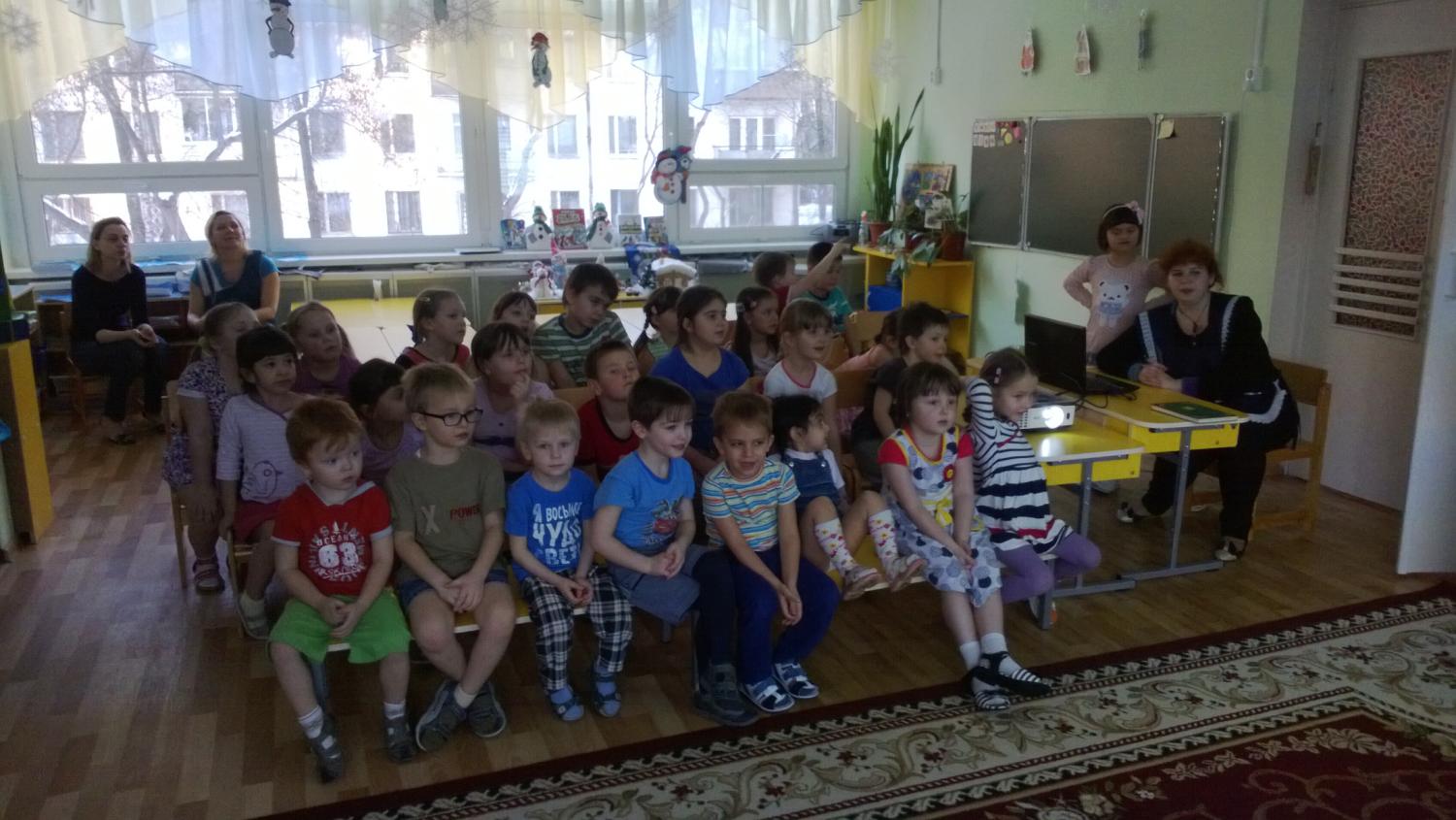 Раскрашивание иллюстраций для альбома
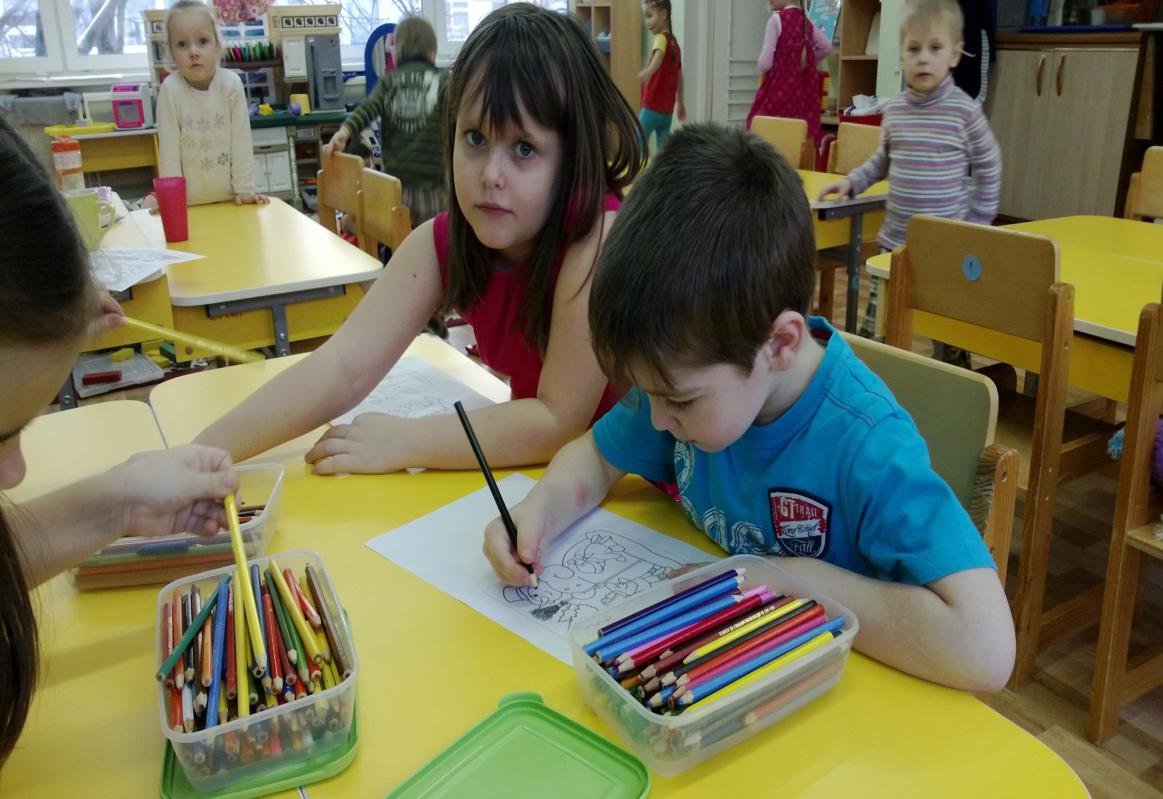 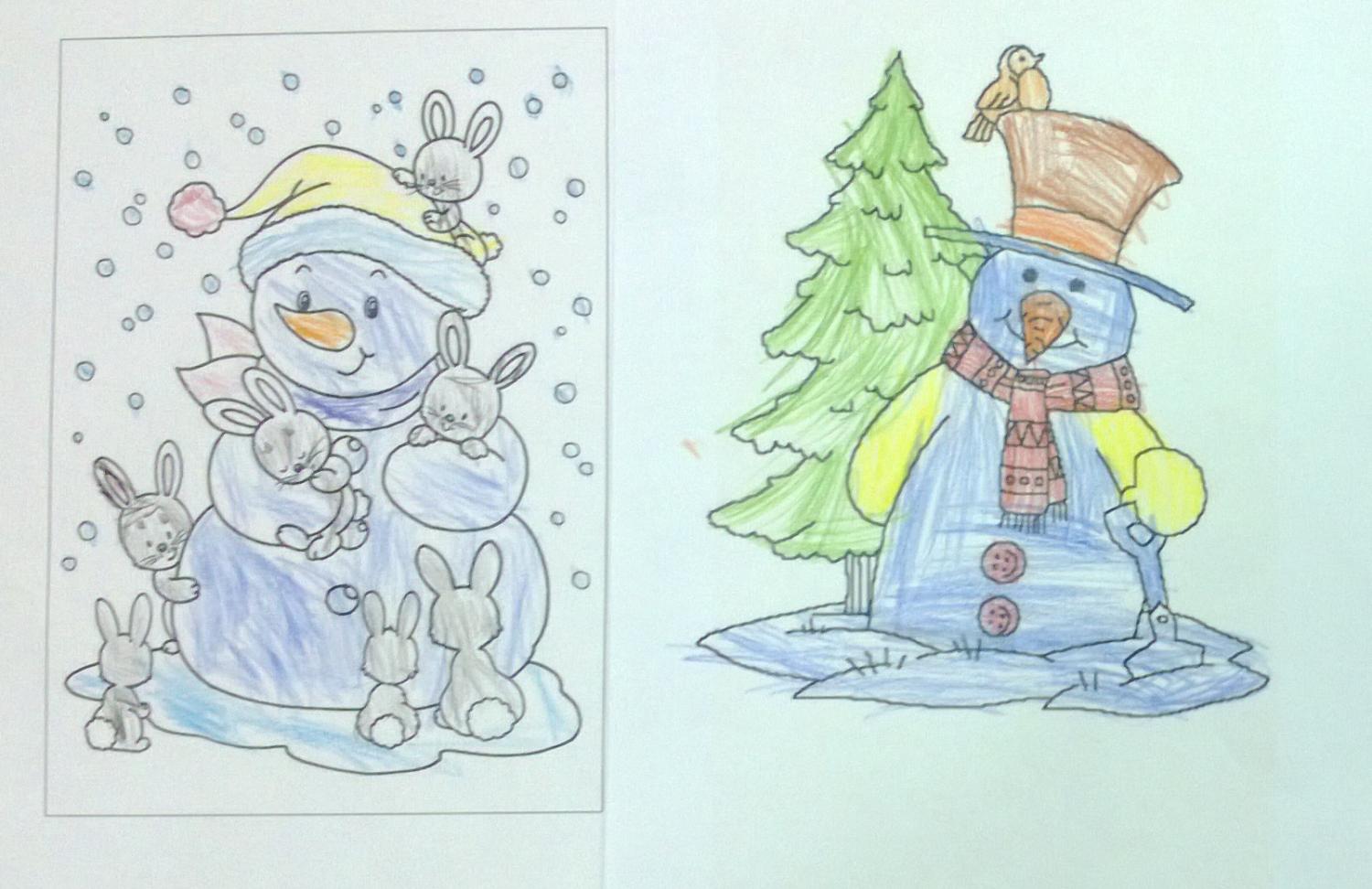 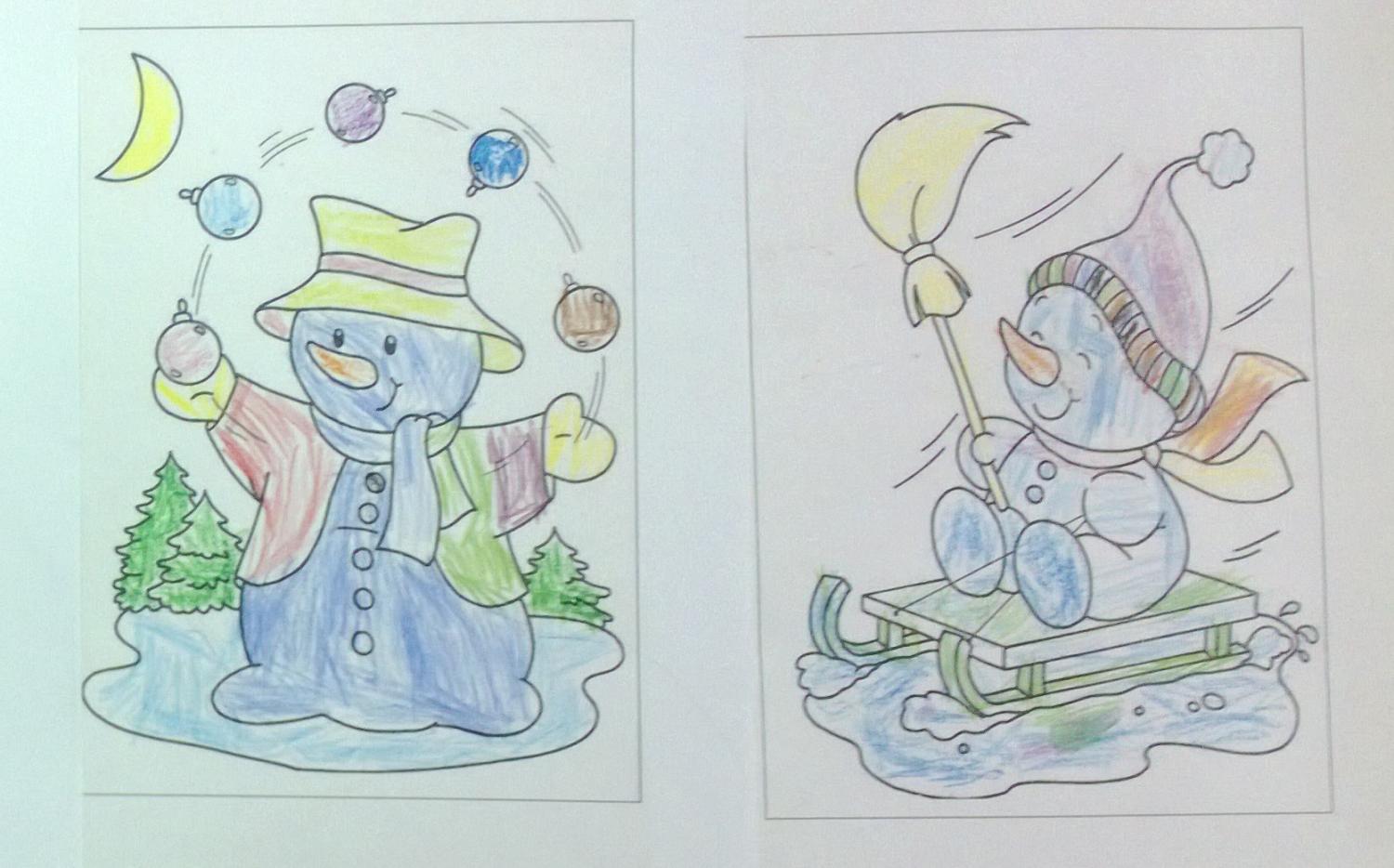 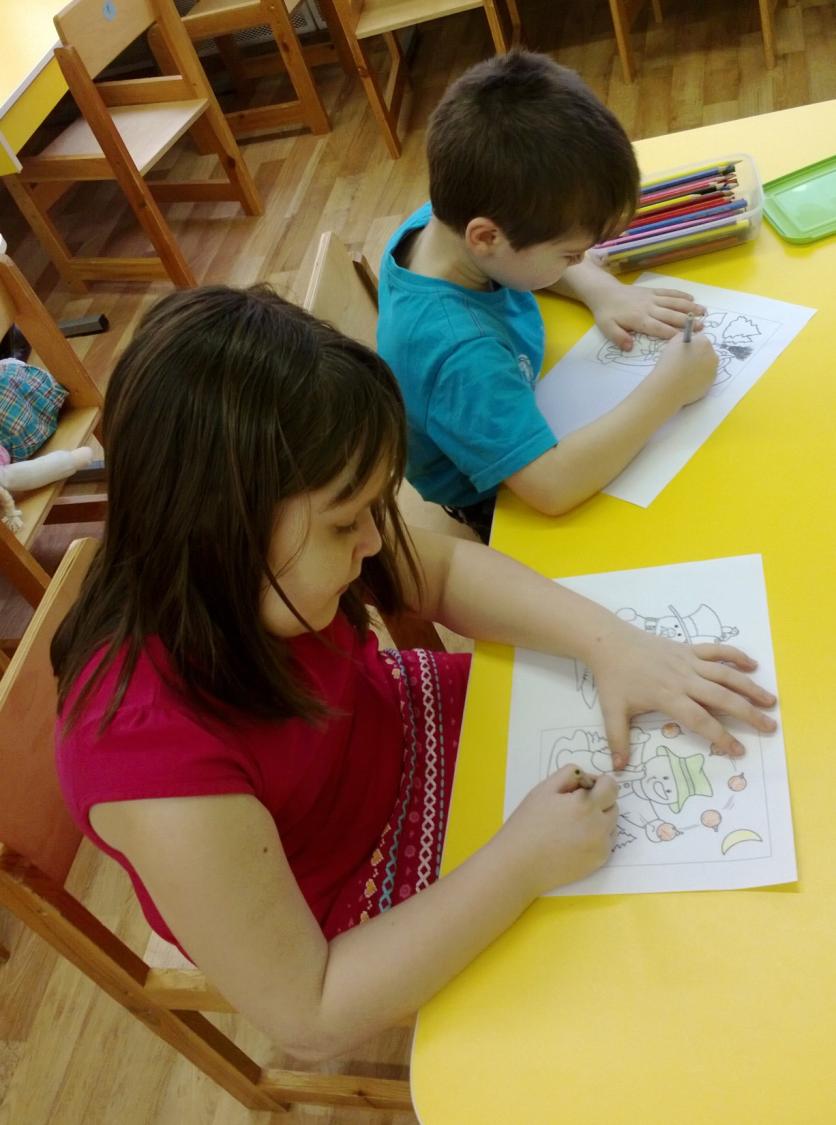 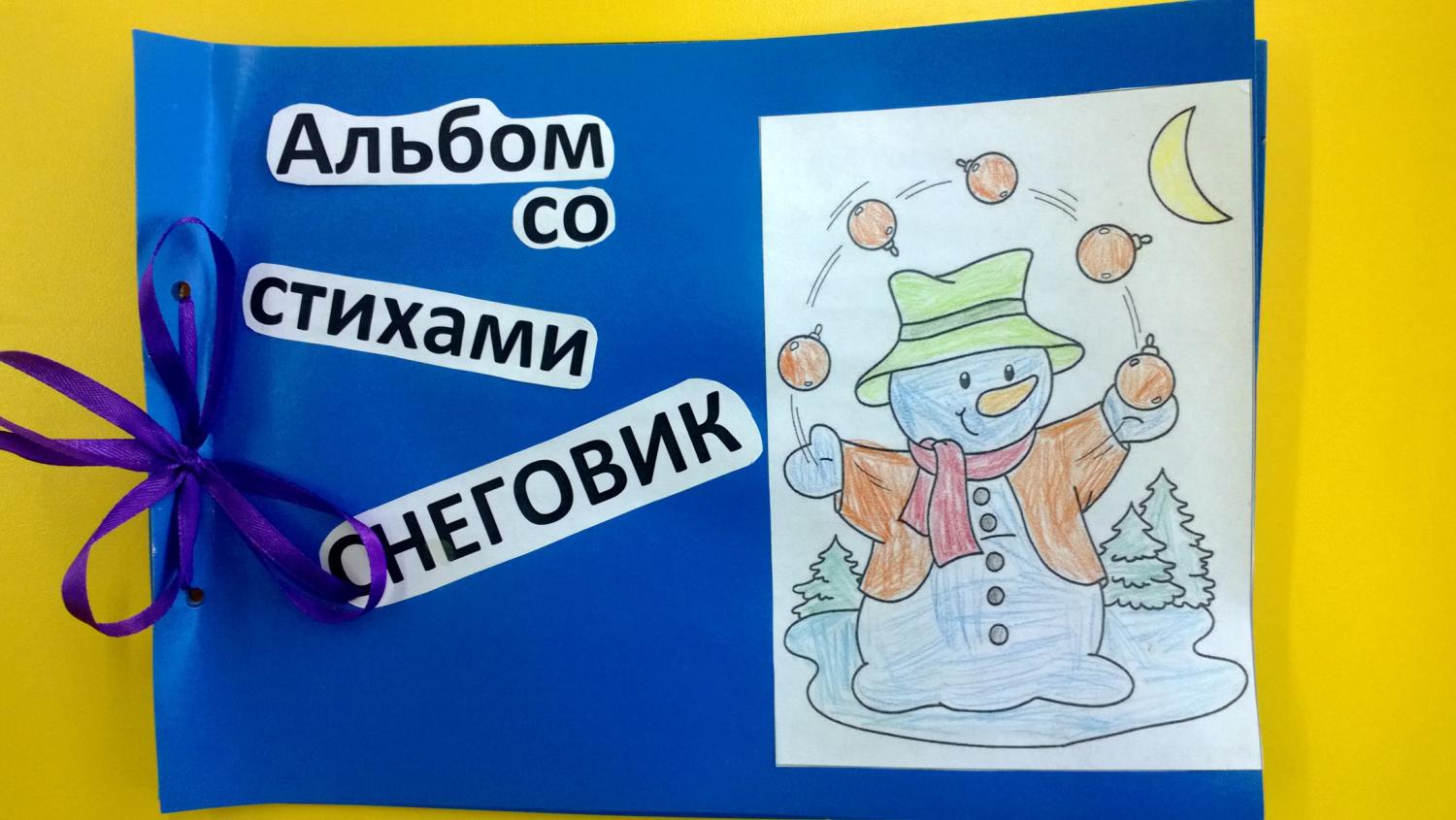 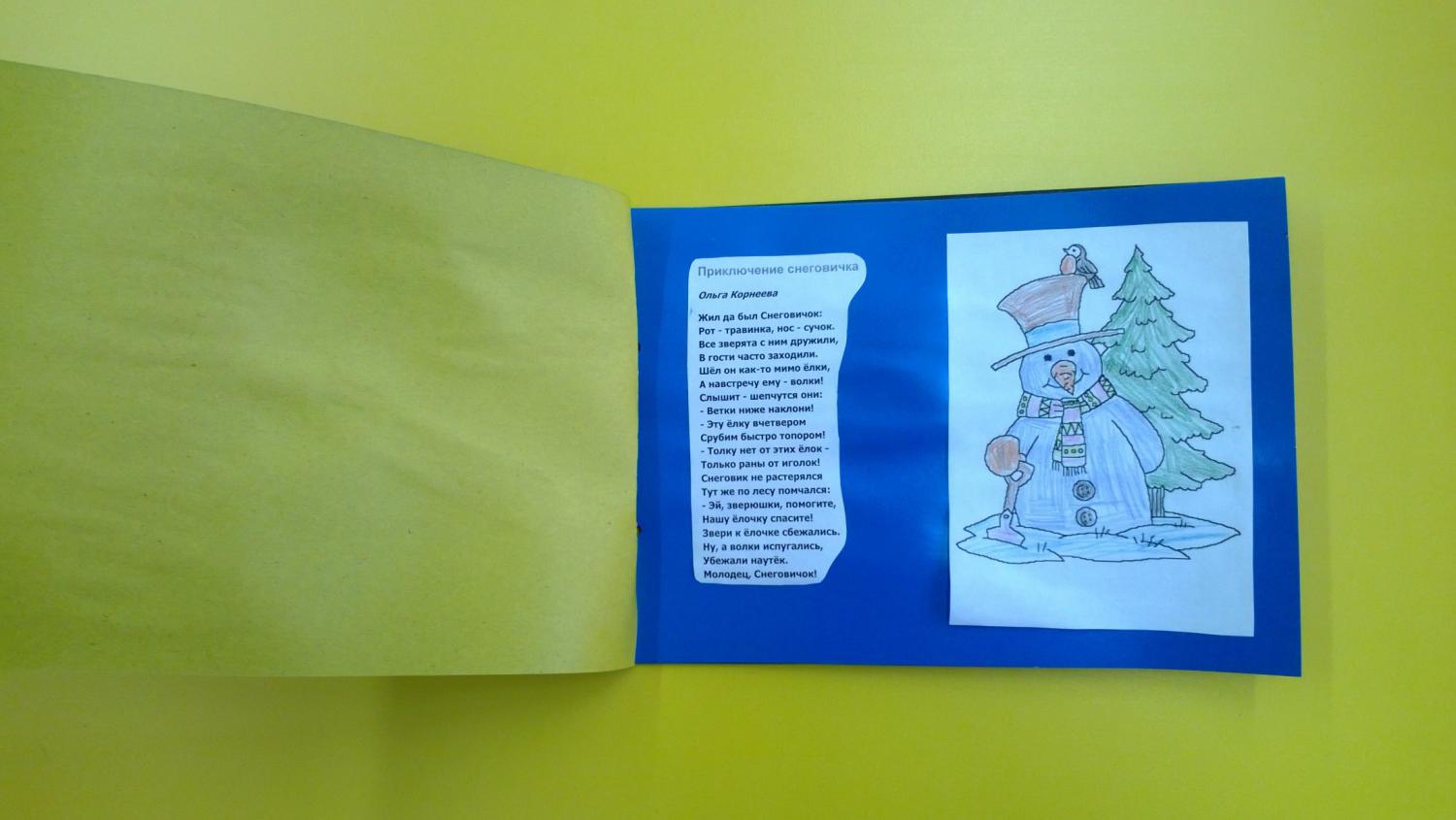 Результаты проекта «Снеговик».
Проект «Снеговик» длился 2 недели. 
Каждый день мы читали по одной истории из сказочной повести.
Во время проведения проекта «Снеговик» дети  всесторонне исследовали снег: на прогулках и в группе в экспериментальной зоне, рассмотрели его, потрогали, понюхали , все дети с большим интересом проявляли активность при проведении опытов, делали выводы, наблюдали за снегопадом во время прогулки, рассматривали снежинки, лепили снеговика,.
Во время проекта ребята заметно сблизились друг с другом, активизировалась речь, у детей развились наблюдательность, внимание, научились элементарному сравнению холодный – тёплый. Итоговым продуктом проекта мы представили выставку «Снеговики».                     
 У детей повысился познавательный интерес к экспериментам, пополнился словарный запас.